Redox Reactions in Batteries
Chem 253 November 11, 2013
Lead-Acid
1859 Gaston Plante’
Discharge – Galvanic Cell (Spontaneous) 

Negative plate:
Pb(0)(s) + HSO4-(aq)  Pb(II)SO4(s) + H+(aq) + 2e-		E0 = - 0.36 V

Positive Plate
Pb(IV)O2(s) + HSO4- + 3H+ + 2e-  Pb(II)SO4(s) + 2H2O		E0 = 1.69 V
Cell Reaction
Conc. H2SO4 (aq) (6 M)

Pb(0)(s) + Pb(IV)O2(s) + 2HSO4-(aq) + 3H+  						2Pb(II)SO4(s) + H+(aq) + 2H2O

Ecell = Ecath – Eanod = 1.69 V – (-0.36) V = 2.05 V

Complete discharge H2SO4 (aq) (3 M)
More Negative
E0 = - 0.36 V
Pb(0)(s) + HSO4-(aq)  Pb(II)SO4(s) + H+(aq) + 2e-
Discharge
E (V)
Charge
Pb(IV)O2(s) + HSO4- + 3H+ + 2e-  Pb(II)SO4(s) + 2H2O
E0 = 1.69 V
More Positive
Voltmeter or
Electrical Load
Rxn Zone
Rxn Zone
6 M H2SO4
HSO4-
HSO4-
PbSO4(s)
PbO2(s)
Pb Electrode
PbSO4(s)
Pb(IV)O2 + HSO4- + 3H+ + 2e-  
		Pb(II)SO4 + 2H2O
Pb(0)+ HSO4-  
	Pb(II)SO4+ H+ + 2e-
Car Battery 6 cell (series)
6 * 2.05 V = 12 V battery
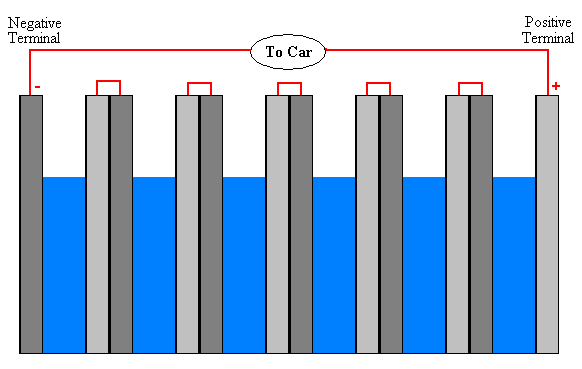 http://www2.ignatius.edu/faculty/decarlo/EarthToMoon/pages/LeadAcidBatteryLesson9-12.htm
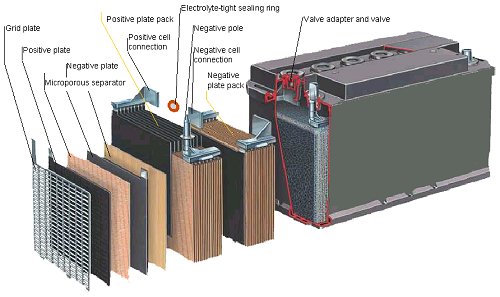 Lead Acid
Rate of reaction – requires porous PbSO4 layers
Rxn Rate  electrical current

Lead is abundant
99% recycled – none of Li Ion is recyclable

30-60% reaction yield
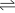 Alkaline Battery
http://en.wikipedia.org/wiki/Alkaline_battery
Zn(s) + 2OH−(aq) → ZnO(s) + H2O(l) + 2e− [E° = 1.28 V]

2MnO2(s) + H2O(l) + 2e− → Mn2O3(s) + 2OH−(aq) [E° = +0.15 V]

Overall reaction:

Zn(s) + 2MnO2(s)    ZnO(s) + Mn2O3(s) [e° = 1.43 V]
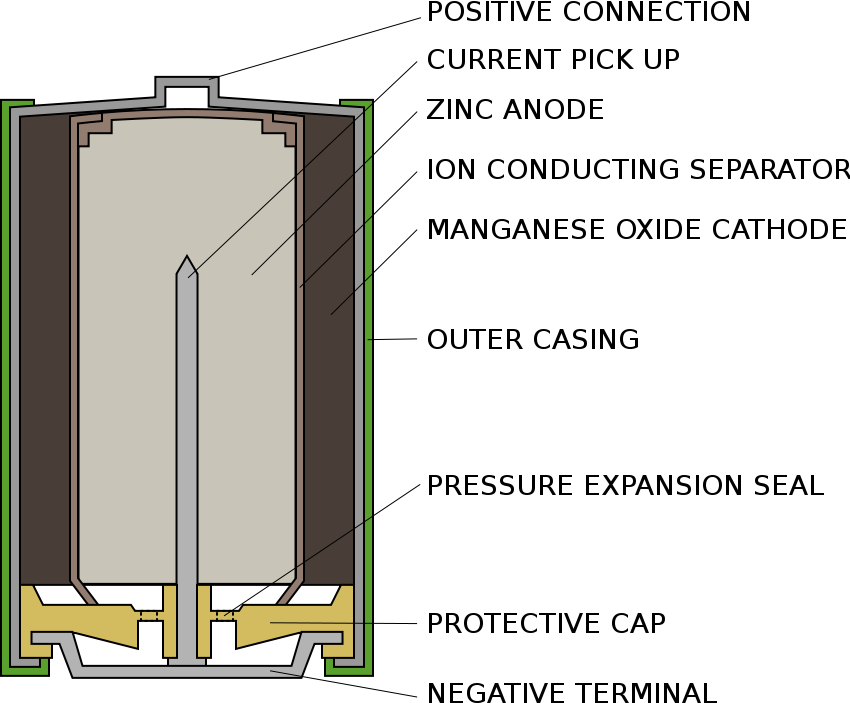 Li Ion Battery
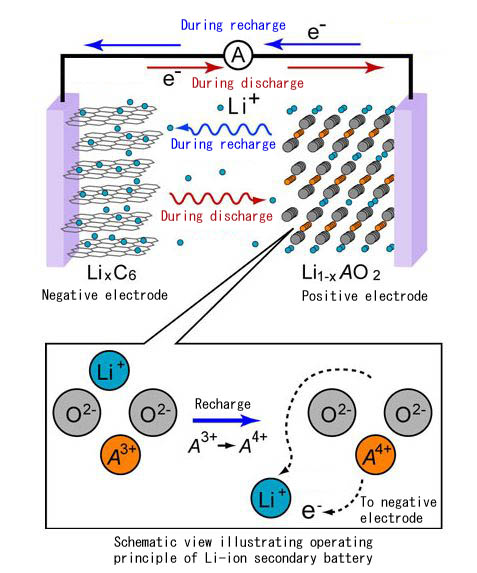 The positive electrode half-reaction is:[45]
  The negative electrode half reaction is:
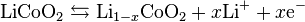 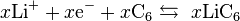 http://en.wikipedia.org/wiki/Lithium-ion_battery
http://techon.nikkeibp.co.jp/english/NEWS_EN/20080820/156592/
Redox Flow Battery
New design
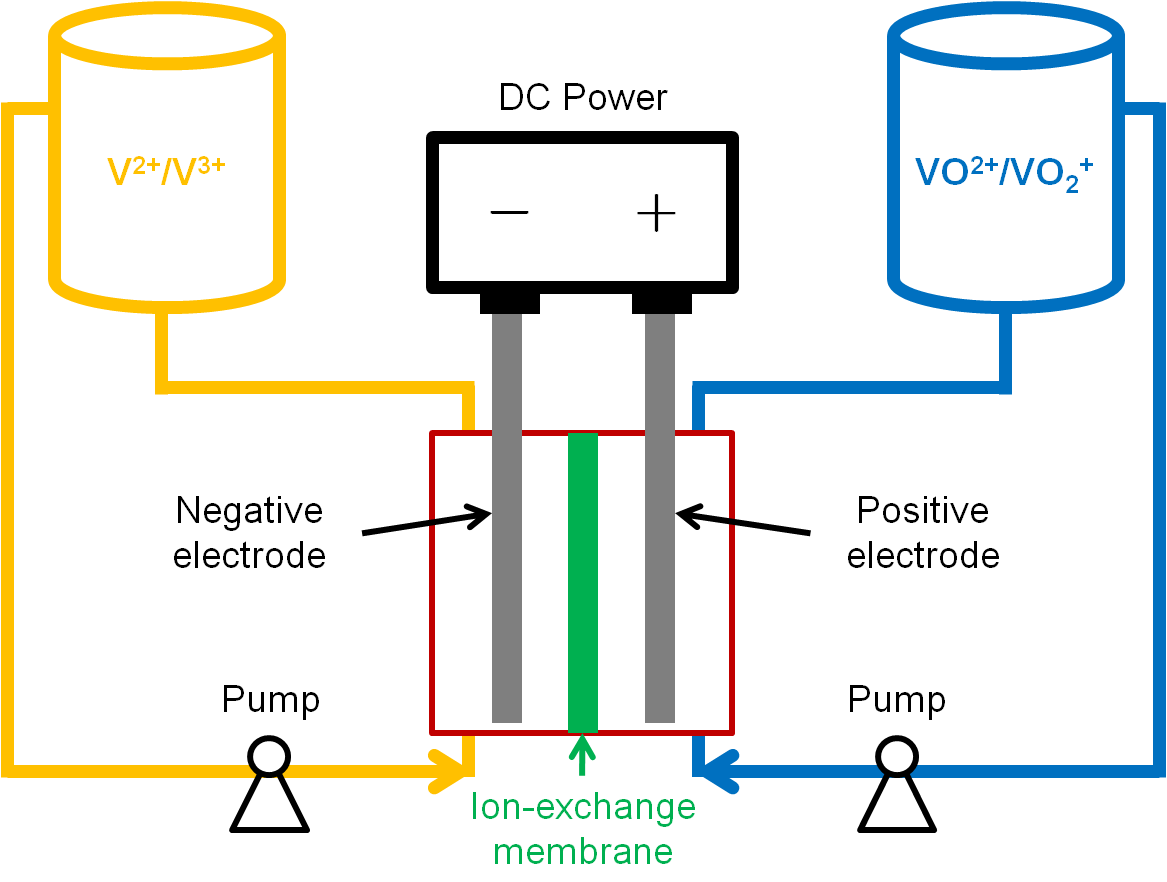 http://large.stanford.edu/courses/2011/ph240/xie2/
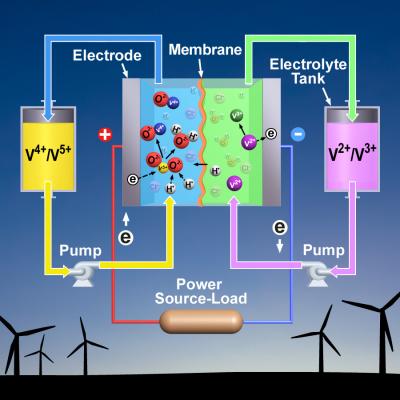 http://esciencenews.com/articles/2011/03/17/upgrading.vanadium.redox.battery
Vanadium Redox Flow Battery
Aqueous system
Discharge
Positive Electrode: 
V(V)O2+ + 2 H+ + e- → V(IV)O2+ + H2O (E0 = 0.99 V vs. SHE)

Negative Electrode: 
V2+ → V3+ + e- (E0 = -0.26 V vs. SHE)

Ecell =0.99 V – (-0.26) = 1.25 V
VRF Future Research
Electrodes for fast e- transfer

H2 interference during charging cycle
V3+ + e- → V2+ (E0 = -0.26 V vs. SHE)
2H+ + 2e-  H2	E0 = 0.00 V (preferred)
Generates OH- poisons VRF battery
https://www.youtube.com/watch?v=ut1wxZ6-tb0